Klímaperek az Emberi Jogok Európai Bírósága előtt
dr. Kiss Csaba, igazgató, EMLA
Budapest, 2024. január 17.
Emberi Jogok Európai Egyezménye
Nem tartalmazza a(z egészséges) környezethez való jogot
De!
2. CIKK: Élethez való jog
8. CIKK: Magán- és családi élet tiszteletben tartásához való jog
6. CIKK: Tisztességes tárgyaláshoz való jog
13. CIKK: Hatékony jogorvoslathoz való jog
Ügyek az EJEB előtt
Engels and Others v. Germany
The Norwegian Grandparents’ Climate Campaign and others v. Norway
Plan B.Earth and Others v. United Kingdom
Humane Being v. the United Kingdom
Soubeste and Others v. Austria and 11 Other States
De Conto v. Italy and 32 other States
Uricchio v. Italy and 32 other States
Carême v. France
Greenpeace Nordic and Others v. Norway
KlimaSeniorinnen v. Switzerland
Müllner v. Austria
Duarte Agostinho and Others v. Portugal and 32 Other States
Verein KlimaSeniorinnen Schweiz and Others v. Switzerland (application no. 53600/20)
Svájci egyesület (tagok átlag életkora 73, 650 tag 75 évnél idősebb)
4 magánszemély (78 és 89 év közöttiek)
Hazai eljárások: szövetségi bíróságok elutasítása, mivel nemcsak ők érintettek, illetve élethez és magánélethez való joguk nem eléggé érintett
Carême v. France (no. 7189/21)
Damien Carême francia állampolgár
Grande-Synthe polgármestere 2001 és 2019 között
Conseil d’État döntése (2020): M. Carême nem igazolta, hogy érdekelt lenne egy hazai eljárás megindításához
Duarte Agostinho and Others v. Portugal and 32 Other States1 (no. 39371/20)
6 portugál fiatal, 10 és 23 év közöttiek
Hazai eljárás nem indult
A 2017 óta fellépő erdőtüzek a felmelegedés következményei, egészségügyi hatásuk van
+ 14. cikk: diszkrimináció tilalma – a fiatalokat jobban sújtja a klímaváltozás
Magyarország
Alaptörvény
I. cikk
(1) AZ EMBER sérthetetlen és elidegeníthetetlen alapvető jogait tiszteletben kell tartani. Védelmük az állam elsőrendű kötelezettsége.
BH2023. 131.
A polgári perben, polgári jogviszonyok alapján eljáró bíróságnak - jogszabályi felhatalmazás hiányában – nincs hatásköre a közjogi viszonyok körébe tartozó intézkedések megtételére kötelezni az alpereseket. Az állam végrehajtó szerveiként eljáró alpereseknek a közjogi feladataik ellátása körében a felperesek által állított mulasztása személyiségi jogviszonyt nem keletkeztet
Köszönöm a figyelmet!

https://emla.hu/dace-projekt/ 

A projektet az Európai Unió támogatja.
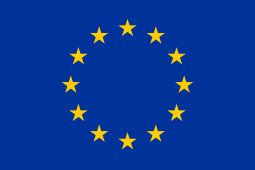